Welkom VWO 5.
Aankomende 3 lessen
Les 1: 1.7 t/m 1.12 (hypotheken en aandelen en obligaties)
Les 2: 1.13 t/m 1.19 (rendement en solvabiliteit)
Les 3: 1.20 t/m 1.25 (banken en geldschepping)
Reële rente.
Wordt rekening gehouden met de inflatie. 
Uitrekenen via indexcijfers.
Dus stel rente = 15%, inflatie is 12% dan is de reëel rente:
(115/112) * 100 = 102,68 = reële rente van 2,68%
Risico’s van beleggen.
Inflatie risico: risico dat de lener heeft dat de inflatie veranderd en daardoor ze lening meer/minder waard wordt.
Stel ik leen 1000 euro = 800 eenheden X
Na 5 jaar moet ik het terug betalen (aflossen), en is de hamburger zo gestegen in prijs dat ik van deze 1000 euro nog maar 600 eenheden X.
Je zou kunnen stellen, ik loop het risico dat ik 800 eenheden X uitleen en er na 5 jaar 600 terug krijg.
Debiteurrisico: risico dat de geldschieter heeft dat die ze geld niet meer terug ziet.
Rente wordt bepaald door vraag/aanbod en risico.
Hoe hoger het risico = hoe hoger de rente.
Hoe hoger de vraag = hoe hoger de rente.
Maak opgave 1.7 en 1.8
10 minuten de tijd.
Lees daarna 1.2.2 huizen en hypotheken.
Huiswerk voor vandaag is t/m 1.12
10
11
9
8
14
5
6
7
4
3
1
2
13
12
15
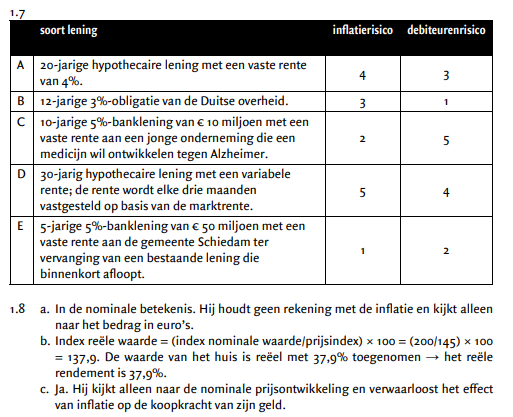 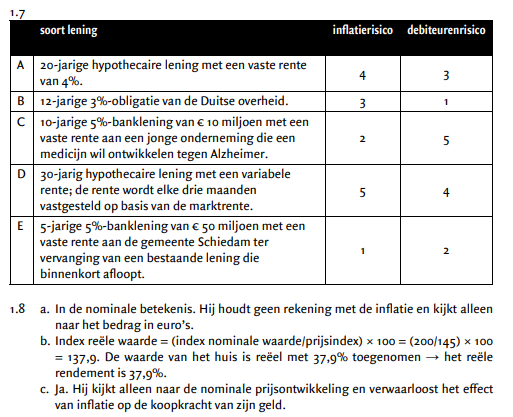 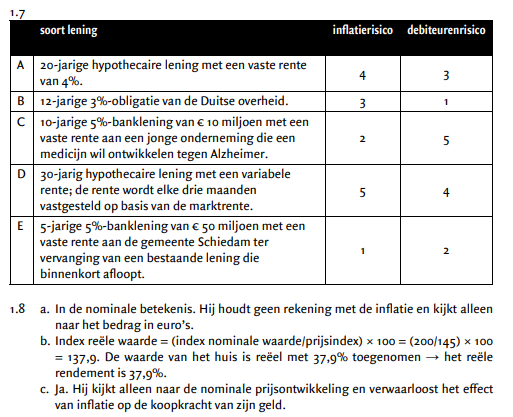 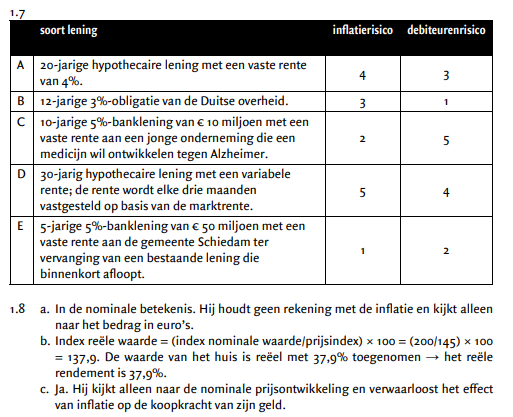 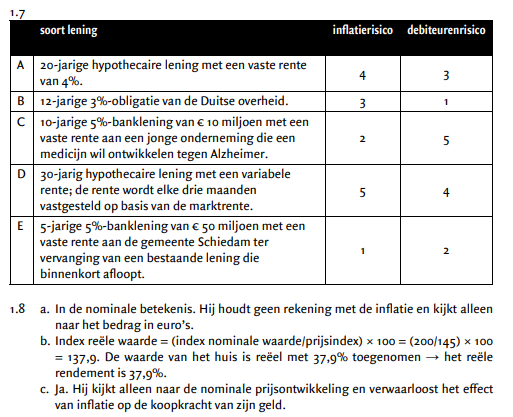 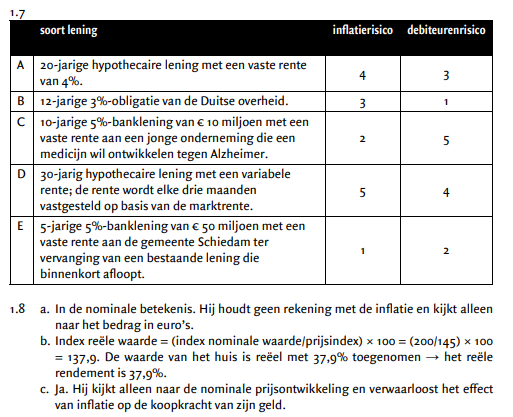 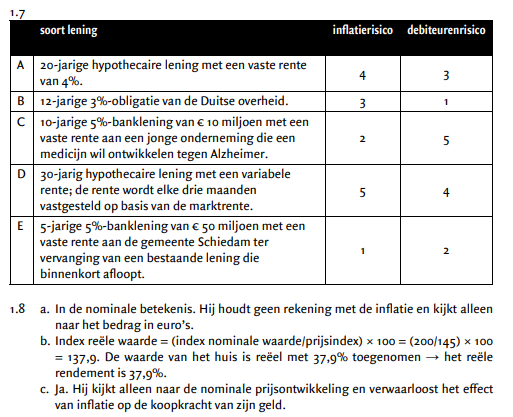 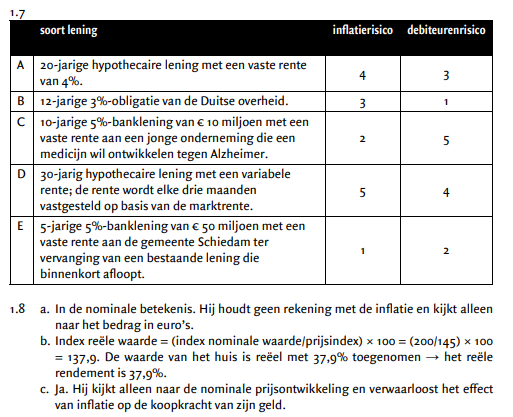 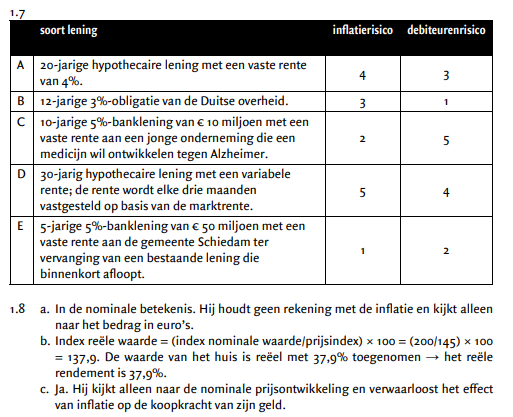 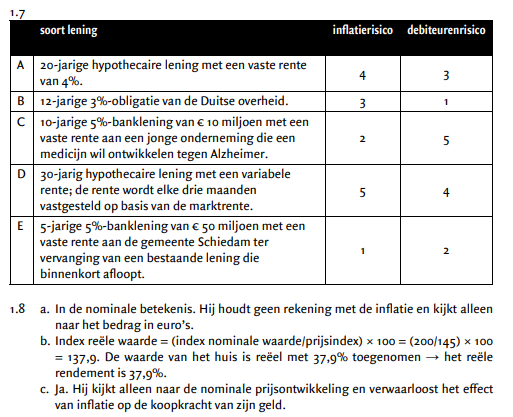 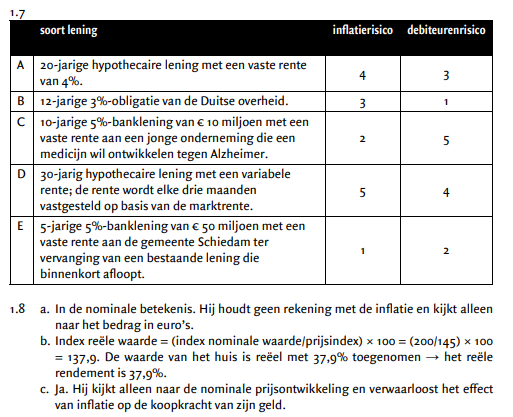 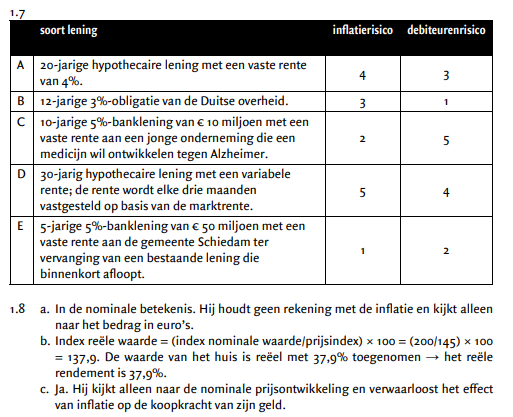 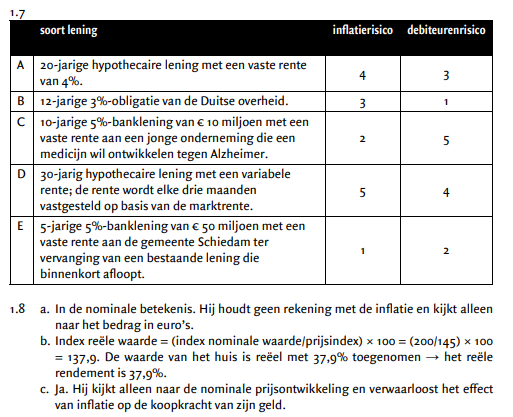 crisis
Vaak gemeten door BBP met elkaar te vergelijken.
2 kwartalen op rij een daling  recessie. (terugval van de economie)

BBP op zich niet meetbaar hoe het met de economie gaat namelijk.
Houd geen rekening met groei bevolking, houd soms geen rekening met inflatie.
vermogensmarkt
Markt waar vermogen wordt aangeboden.

Aanbieders: spaarders.
Vragers: bedrijven die willen investeren, gezinnen die willen lenen, overheid die tekorten bij leent.

Hoe meer wordt gespaard, blijkbaar hoe minder er wordt geconsumeerd. Spaarquote (gedeelte van je inkomen dat je spaart indicator hoe het met de economie gaat)
vermogensmarkt
2 deelmarkten. 
Geld markt: korte termijn
Kapitaal markt: lange termijn.
Hypothecaire lening.
Lening met een onderpand, als iemand de lening niet terug kan betalen, kan het onderhand verkocht worden en kan de lening wel worden terug betaald.
Huis van 100.000 euro, lening van 100.000 euro.
Niet terug betalen? Huis voldoende waarde.
Huis van 120.000 euro, lening van 100.000 euro
Niet terug betalen? Huis meer dan voldoende waarde.
Huis van 80.000 euro, lening van 100.000 euro.
Niet terug betalen? Huis niet voldoende waard.
onderwaterhypotheek
Maak opgave 1.9 en 1.10
10 minuten de tijd.
Lees daarna 1.2.3 aandelen en obligaties.
Huiswerk voor vandaag is t/m 1.12
10
11
9
8
14
5
6
7
4
3
1
2
13
12
15
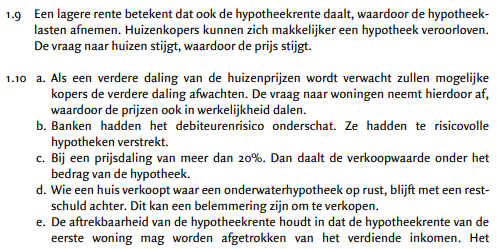 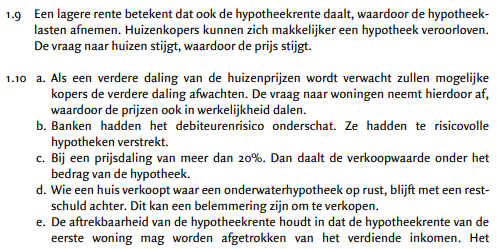 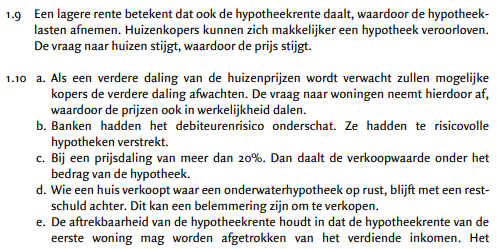 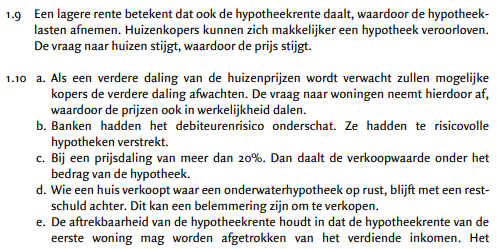 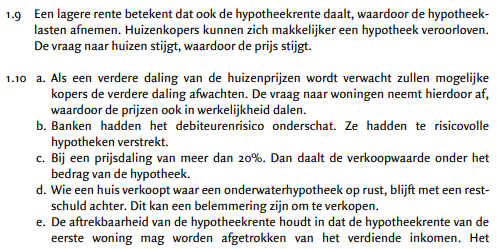 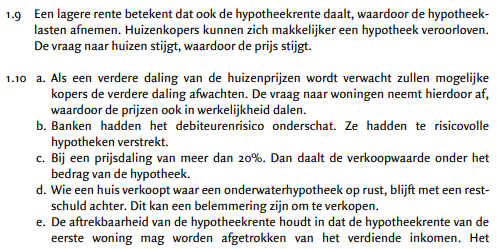 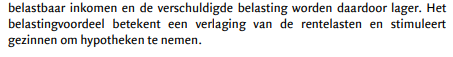 Aandelen en obligaties
Aandelen zijn kleine stukjes van een bedrijf die je koopt.
Deze kunnen sterk ik waarde dalen/toenemen.
Indien het bedrijf winst maakt, krijg je daarvan een gedeelte in vorm van dividend.
Obligaties is het bewijs dat je geld hebt uitgeleend (vaak aan de overheid).
je krijgt over dit uitgeleende geld een vast rente percentage.
Hoe meer mensen aandelen willen  minder mensen obligaties.
Waarde van aandelen stijgt, waarde van obligaties daalt.
Hoe meer mensen obligaties willen  minder mensen aandelen.
Waarde van aandelen daalt, waarde van obligaties stijgt.
Aandelen = risicovol, obligaties = minder risicovol.
Restant van de les/huiswerk voor volgende les gaan we aan het begin nabespreken.
Opgave 1.11 en 1.12
Les 2:
De waarde van het volgen van goed onderwijs?
Niks is sneuer, dan later slecht zijn in waarvoor je geleerd hebt.
Het halen van je diploma is niet genoeg!!!
Je moet het leven, het voelen.
 wordt verliefd, spijbel, maak je huiswerk, maak geen huiswerk, neem verantwoordelijkheid voor je daden, ontwijk elke vorm van verantwoordelijkheid, breek een hart, laat je hart breken, leer dit soort dingen op waarde schatten
Want……… met alleen je diploma, wordt je…
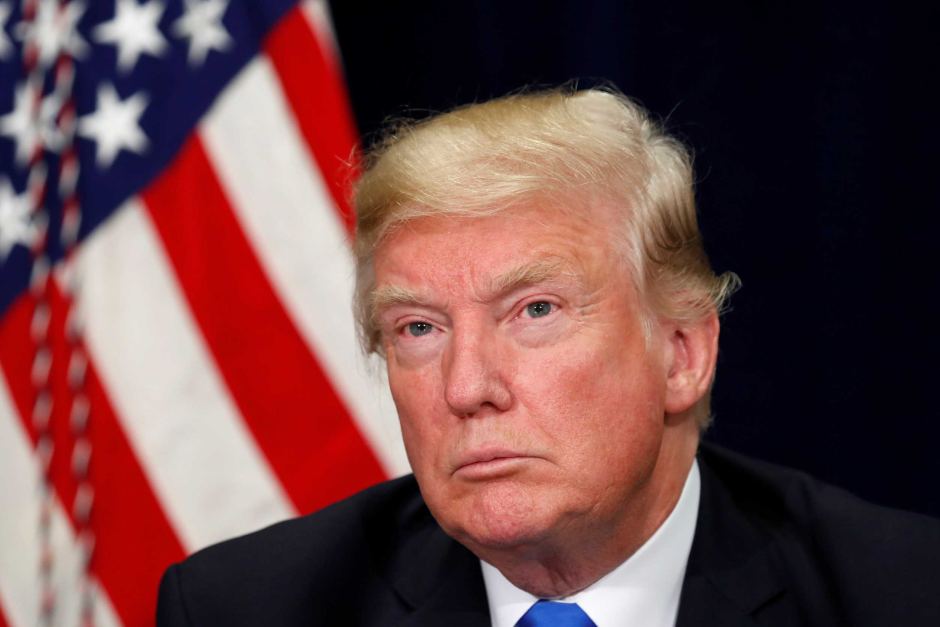 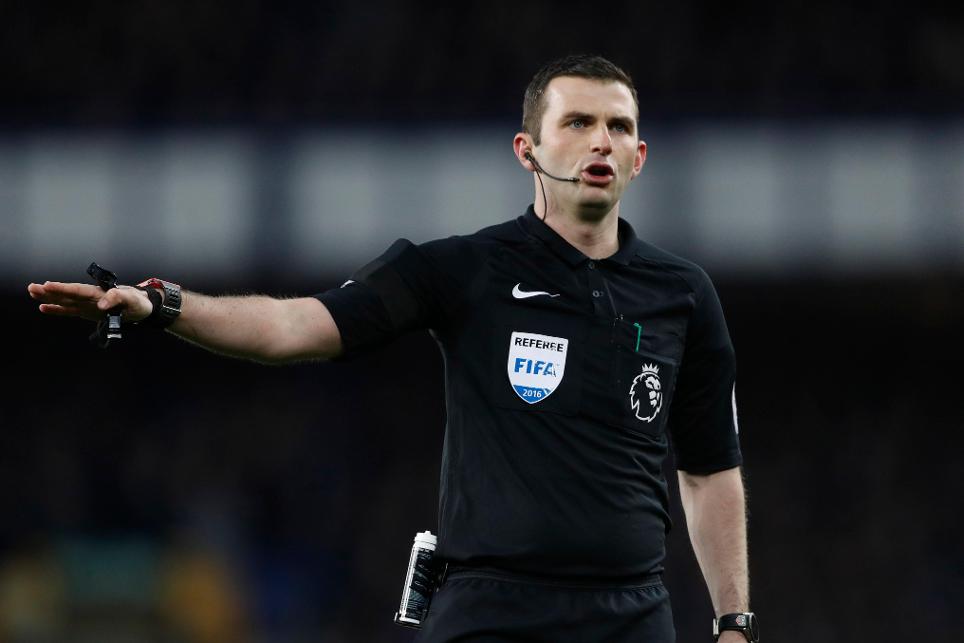 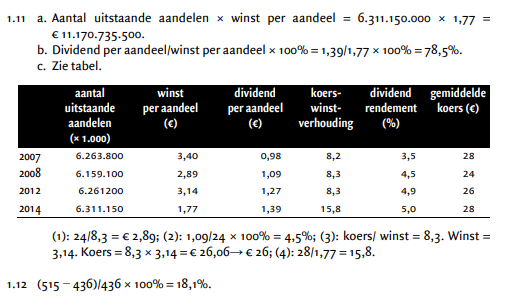 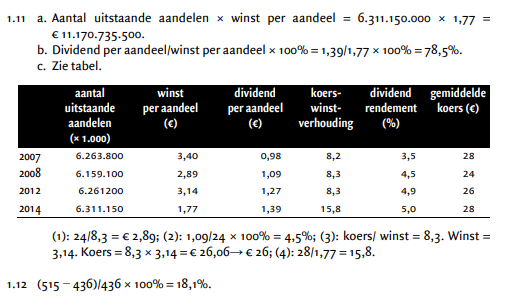 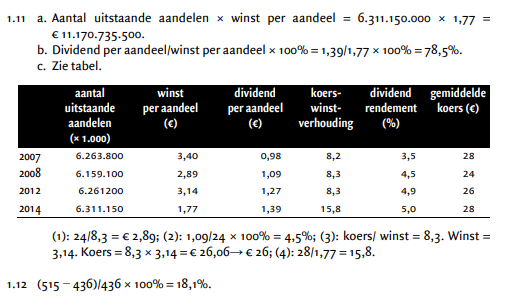 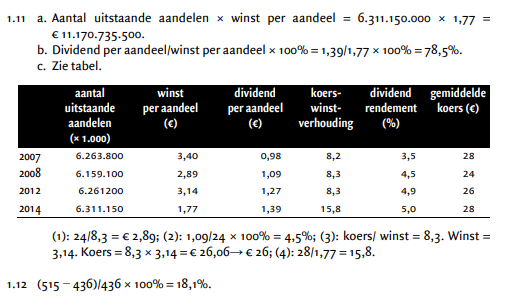 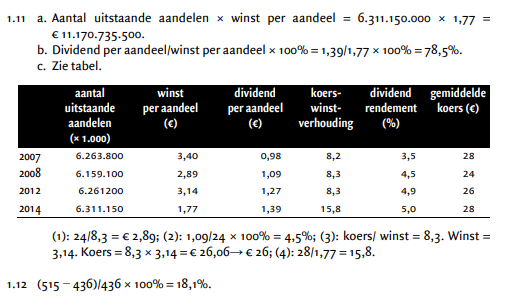 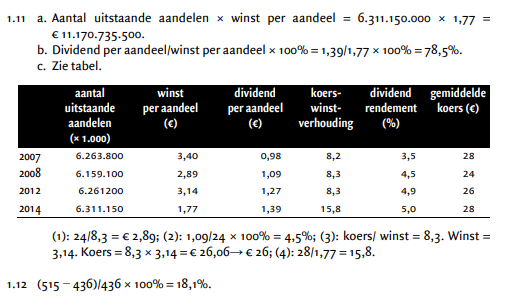 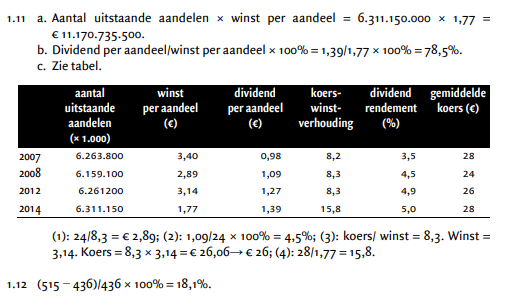 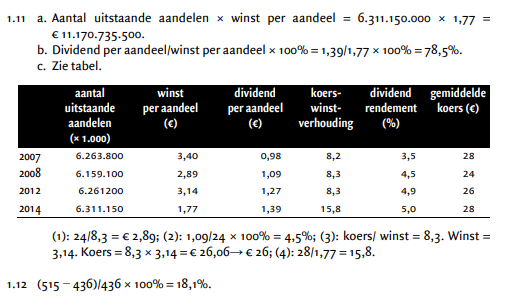 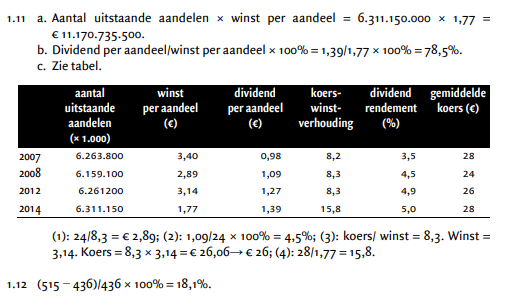 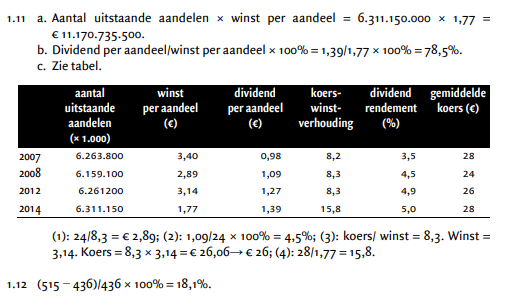 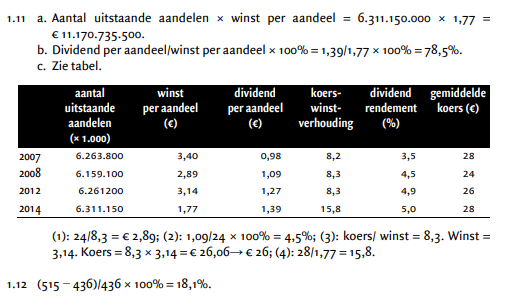 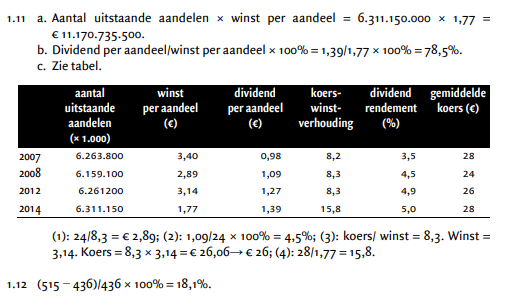 rendement
Rendement = dividend + koersstijging – koersdaling (het is altijd of een koers stijging of een koersdaling) / belegde bedrag * 100%
Komt weer de interactie tussen aandelen en obligaties aanbod.
Gaat het goed in de markt, grote kans op stijging van aandelenkoers  meer vraag aandelen (koers aandelen stijgt), minder vraag obligaties. (koers obligaties daalt)
Gaat het minder op de markt, minder kans op stijging aandelenkoers, mensen kiezen voor zekerheid  meer vraag naar obligaties (koers obligaties stijgt) , minder vraag naar aandelen (koers aandelen daalt)
Maak opgave 1.13 t/m 16
15 minuten de tijd.
1.15 = goede opgave om de relaties te begrijpen.
Voor 1.16 kan je antwoorden 1.15 gebruiken.
Lees daarna hefboom.
Huiswerk voor vandaag is t/m 1.19
10
11
9
8
14
5
6
7
4
3
1
2
13
12
15
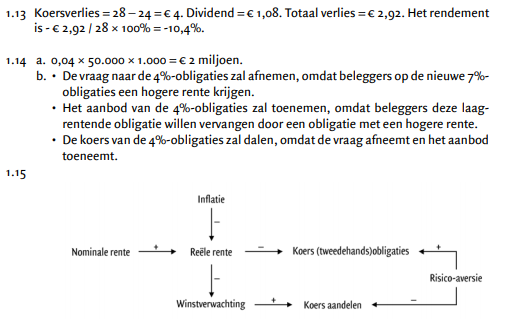 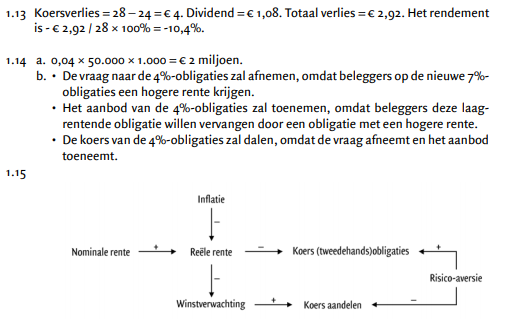 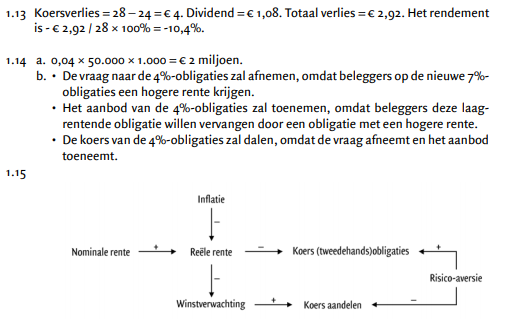 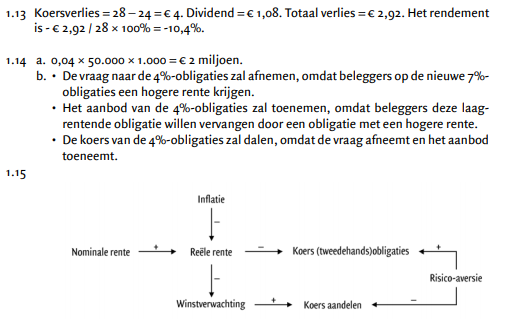 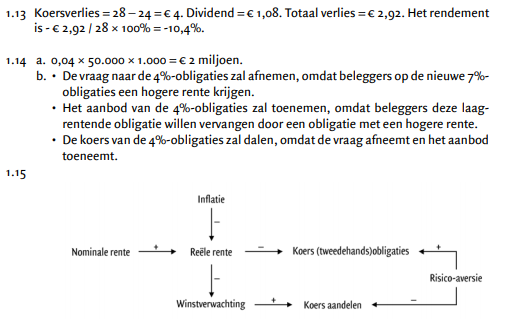 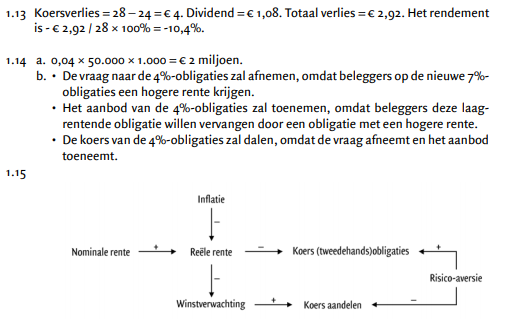 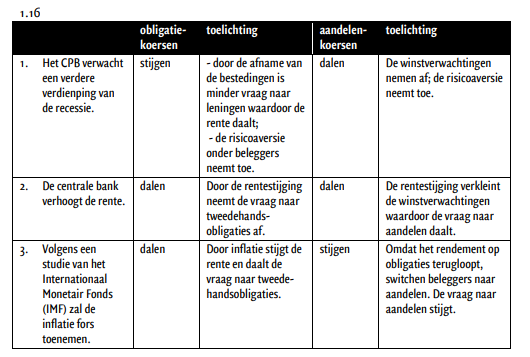 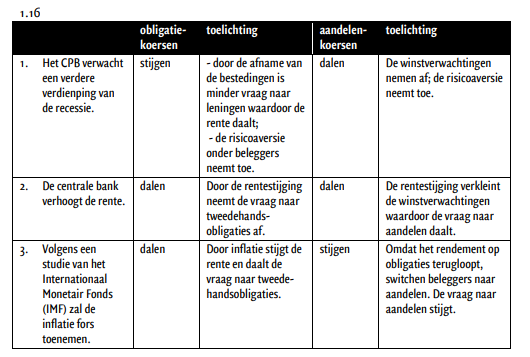 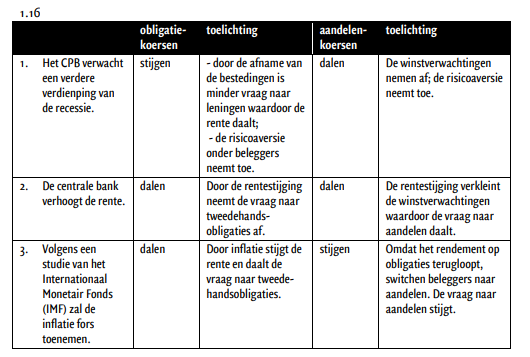 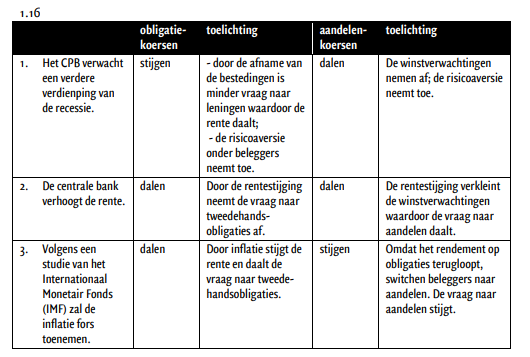 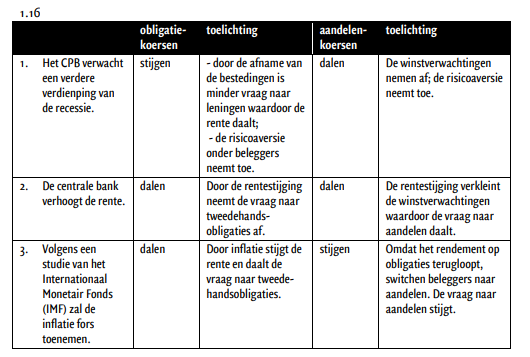 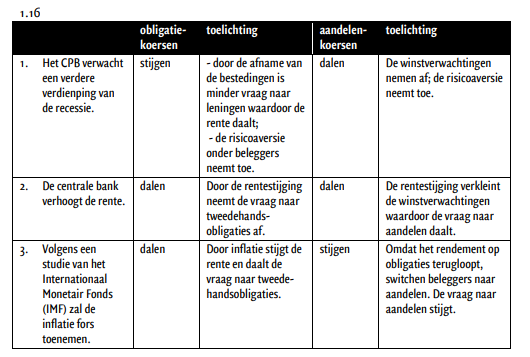 Hefboom
Hefboomwerking in de economie.
Het idee: je leent geld bvb tegen een rente van 2%.
Dit geld beleggen we met een rendement van 5%.
De te betalen rente < het verkregen rendement.
Let op: risico vol!
Tenslotte: je gebruikt vreemd vermogen (leningen) om rendement te behalen.
solvabiliteit
Solvabiliteit = verhouding tussen eigen vermogen en vreemd/totale  vermogen.
Solvabiliteit geeft de mate weer waarin een onderneming zijn schulden terug kan betalen.
Hoe hoger de solvabiliteit   relatief meer eigen vermogen   relatief veel garantie dat de schulden terug betaald kunnen worden.
Hoe lager de solvabiliteit  relatief meer vreemd vermogen  relatief minder garantie dat de schulden terug betaald kunnen worden.
Maak opgave 1.17 t/m 1.9
10 minuten de tijd.
We bespreken straks  opgave 1.17 en 1.18 sowieso na.
Huiswerk voor vandaag is t/m 1.19
10
11
9
8
14
5
6
7
4
3
1
2
13
12
15
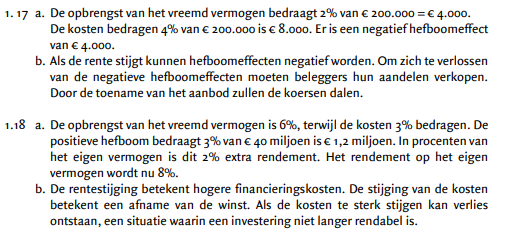 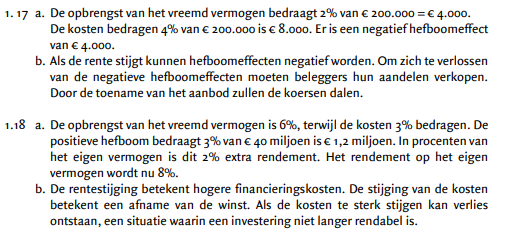 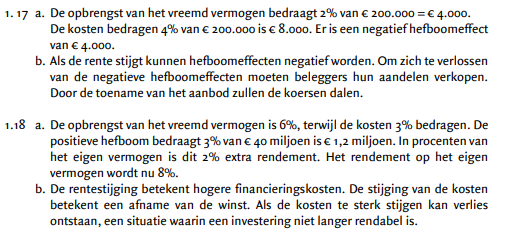 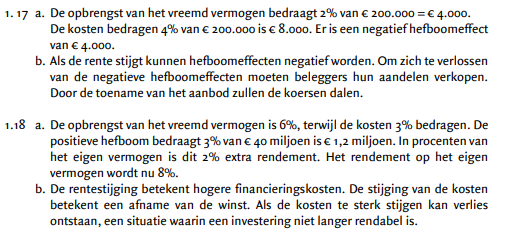 Les 3:
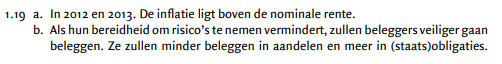 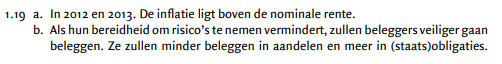 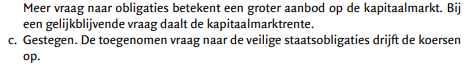 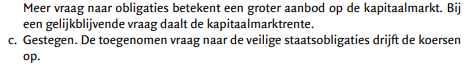 Uitleg banken.
Kijk en lees mee vanaf bladzijde 15.
Banken trekken geld aan (aandelen) (balans 1-1-2017)
Mensen gaan sparen bij banken. (balans 1-2-2017)
spaargeld  uitgeleend (balans 1-3-2017)
Willen mensen geld lenen, zonder dat er gespaard geld tegenover staat
Geld creatie (rekening courant tegoeden).  (balans 1-3-2017 onderaan bladzijde 16)
Let op! eigen vermogen neemt hierbij niet toe. Vreemd vermogen wel! Solvabiliteit daalt.
Maak opgave 1.20 t/m 1.23
15 minuten de tijd.
Eerder klaar? Bonuscultuur en toezicht lezen
Huiswerk voor vandaag is t/m 1.25
10
11
9
8
14
5
6
7
4
3
1
2
13
12
15
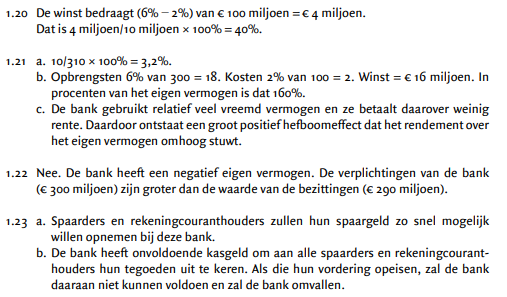 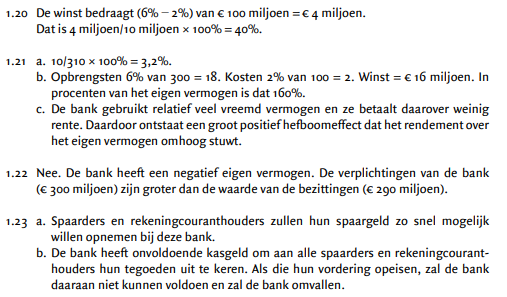 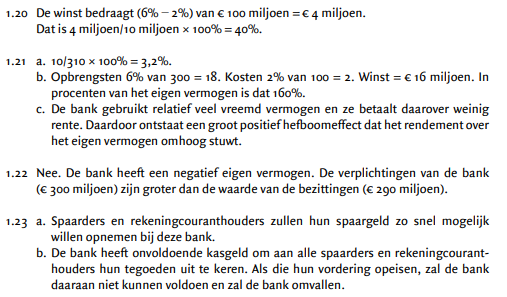 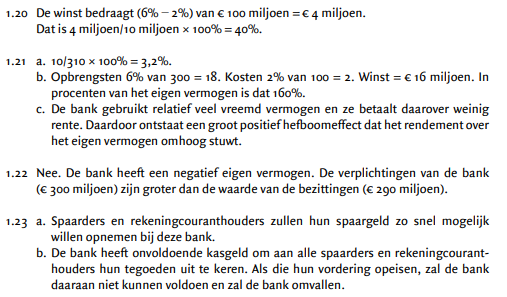 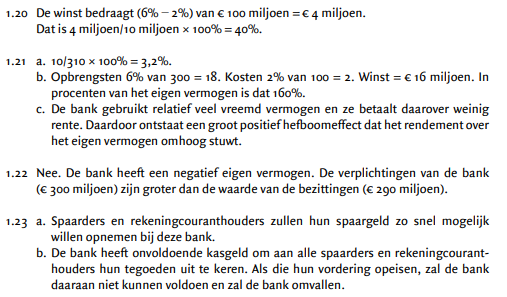 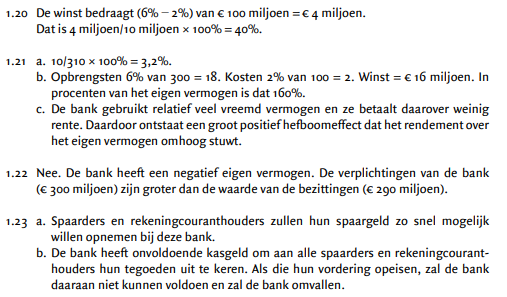 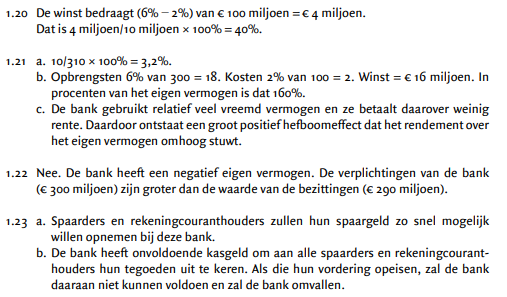 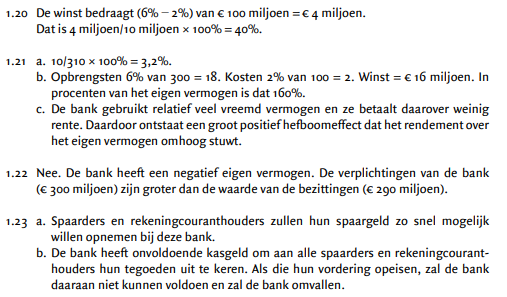 Een economische crisis kunnen we dus zelf creëren.
Geen enkele bank heeft net zoveel geld in kas als spaarder/leners samen aan geld op rekening hebben.
Waarom?
Nooit neemt iedereen tegelijkertijd zijn geld op, anders zit er geld in kas wat ook geïnvesteerd had kunnen worden waar dus geen rendement op wordt behaald.
Zeg nooit nooit!, wanneer gebeurde dit? Als het vertrouwen in de bank wordt opgezegd (situatie Griekenland).
Maak opgave 1.24 en 1.25
10 minuten de tijd.
Lees bijbehorende tekst.
Huiswerk voor vandaag is t/m 1.25
10
11
9
8
14
5
6
7
4
3
1
2
13
12
15
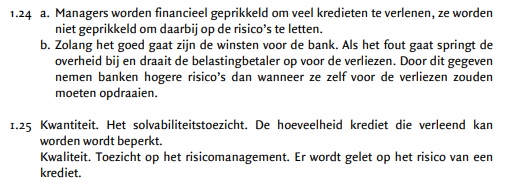 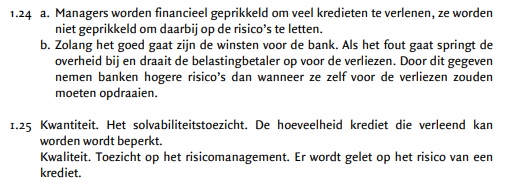 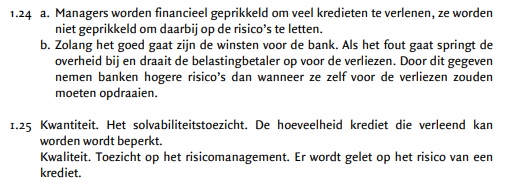 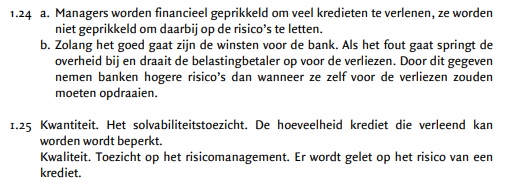